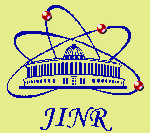 Joint Institute for Nuclear Research  (Dubna)
Thermal screen of the cryostat
Presented by Evgeny Koshurnikov, 
GSI, Darmstadt
September  8, 2015
PANDA magnet cryostat and control Dewar
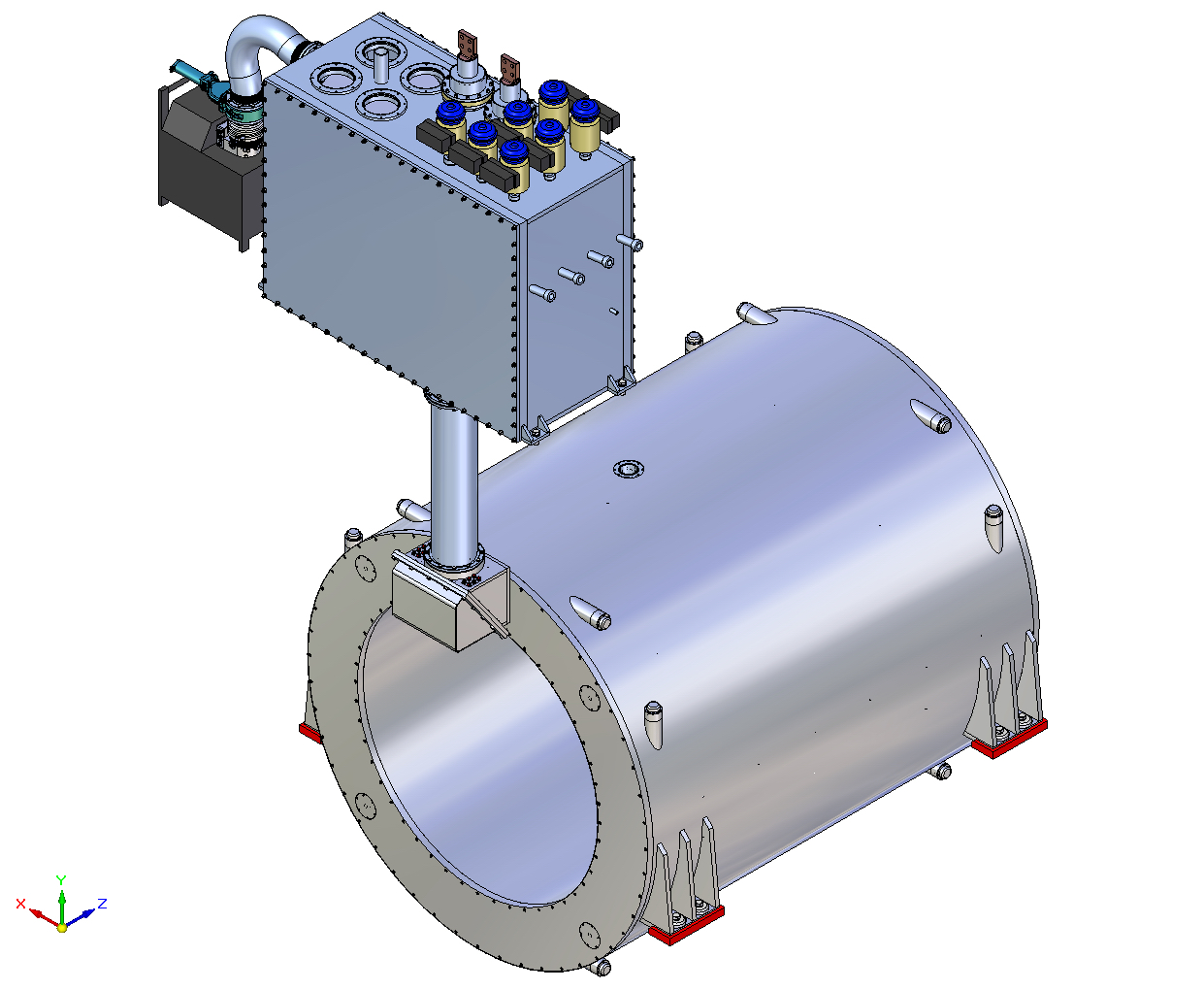 To minimize offset of the cold mass under action of the magnetic forces the outer vacuum shell of the cryostat and its supports have been reinforced
E.Koshurnikov,  GSI, 08.09.2015
2
Thermal shield  of the cryostat and its position in the cryostat
Radiation shield
The shield made of Al5083 plates is covered by about 30 layers of super-insulation. It weight is about 400 kg.
The shield  will operate at 40–80K, and be cooled by helium gas supplied directly from the refrigerator.
E.Koshurnikov,  GSI, 08.09.2015
3
FE model for the calculation of the transient process in the screen
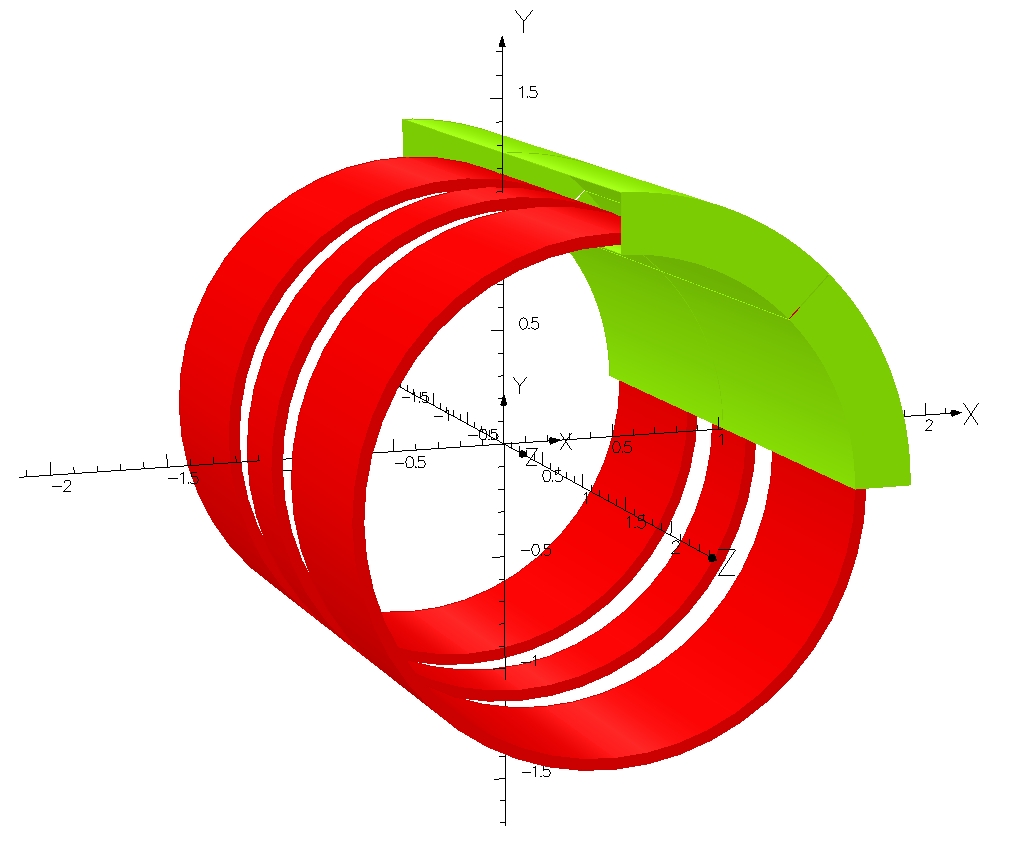 Quadrant of the thermal screen
FEMM_model
Specific resistance of the screen material at 60 K
ρCu = 1∙10-9 Ohm∙m (Cu RRR = 20);	
ρAl = 3.2∙10-8 Ohm∙m (Al5083)
ELEKTRA (transient) model
Model represents a quadrant of the screen and contains 12∙106 elements. Influence of the yoke is taken into account by the boundary conditions on the inner surface of the yoke.
E.Koshurnikov,  GSI, 08.09.2015
4
The rate of the field change in the area of the radiation screen
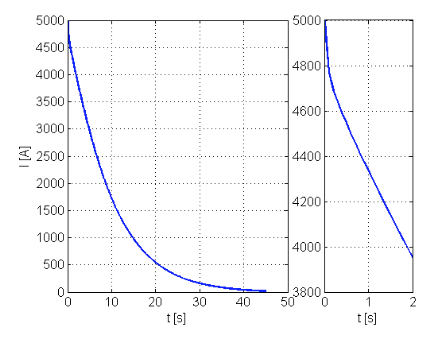 Maximal voltage in the transient process of the sc coil discharge is 500 V (R=0.1 Ohm)
 
Maximal dI/dt = 294 A/sek    (τ=L/R ≈17 sek)
Coil current after an protected quench
The rate of the field change for computation of electromagnetic forces acted on the thermal screen was taken from CERN presentation (Panda Magnet Meeting, GSI, 15 April 2015)
E.Koshurnikov,  GSI, 08.09.2015
5
Optimization of the shield material and configuration
Design options of the screen considered in the process of optimization 

Copper shield without cuts
Copper shield separated on quadrants
Aluminum shield separated on quadrants
Aluminum shield separated on octants (cut width 6 mm)
Aluminum shield separated on octants (cut width 10 mm)
Aluminum shield separated on octants (cut width 10 mm) and 8 additional radial flange slits (10 mm)
Aluminum shield separated on octants (cut width 10 mm), 8 additional radial flange slits (10 mm) and current bridges between cylindrical shell parts (modeling the cooling tubes)
E.Koshurnikov,  GSI, 08.09.2015
6
Option of the thermal screen separated on quadrants
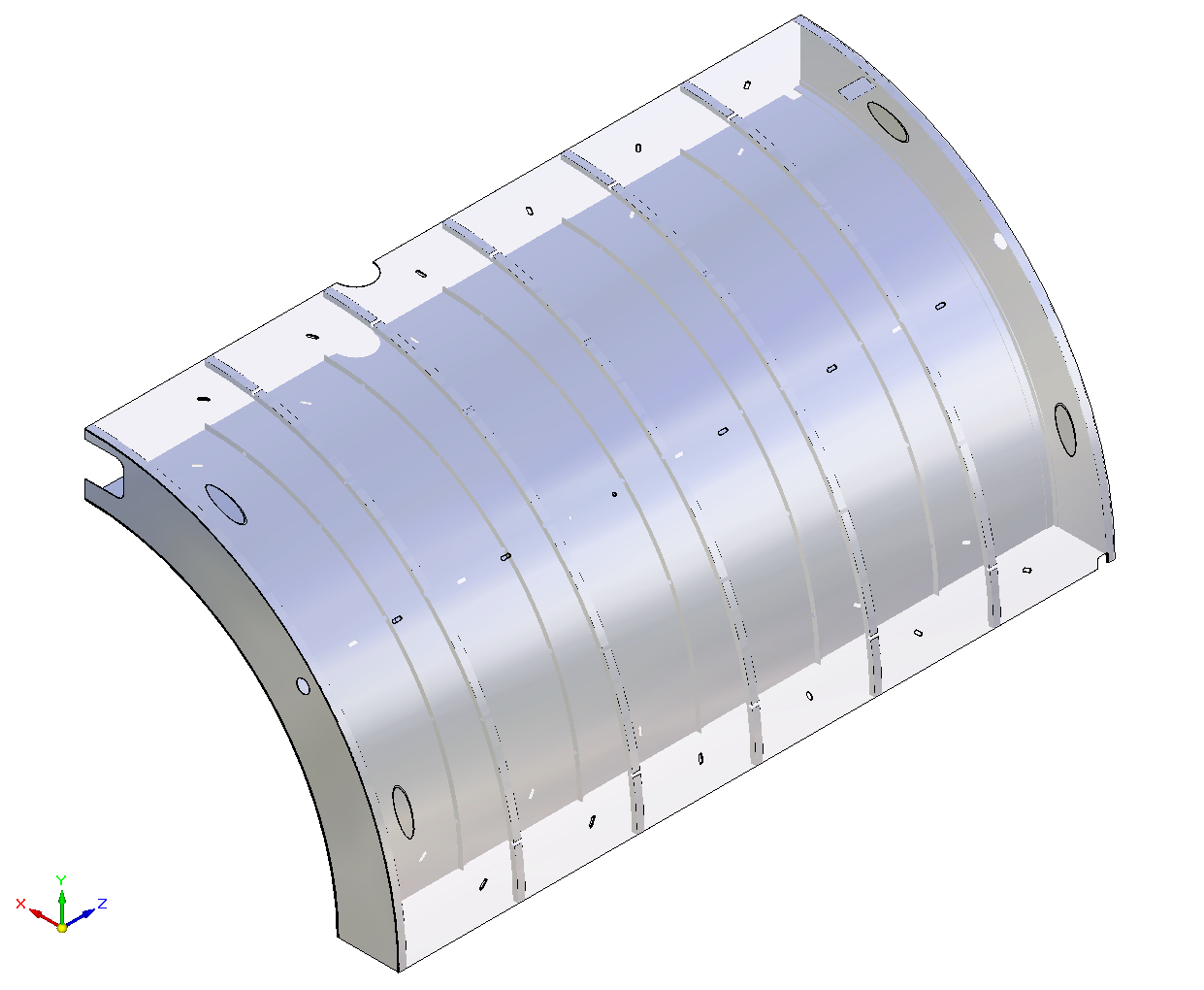 Shield supports
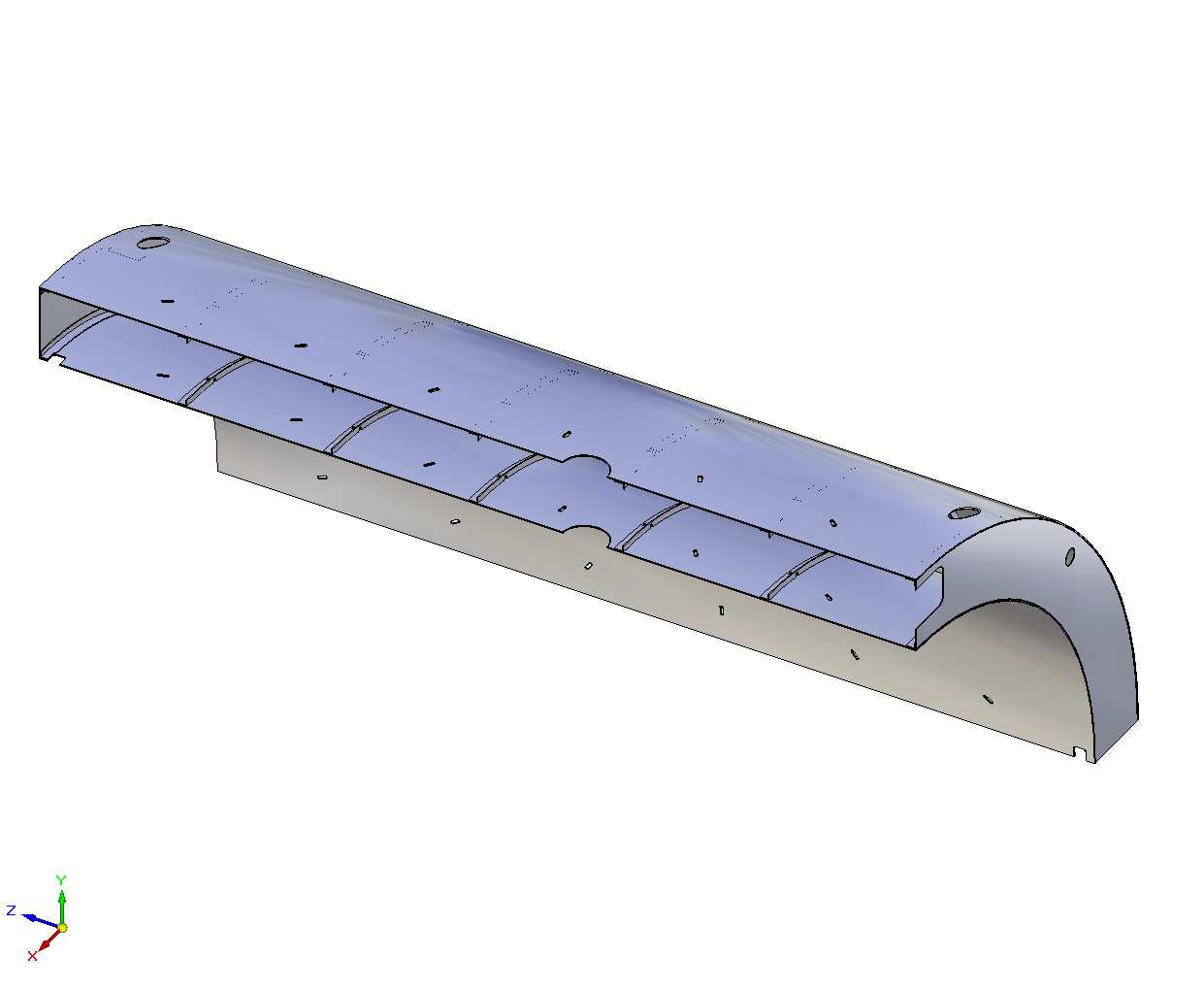 Holes for radial suspension ties
Holes for axial suspension ties
E.Koshurnikov,  GSI, 08.09.2015
7
Influence of screen cuts and material properties on the Maximal eddy current density
A distinctive feature of the coil is high radial component of the field along the length of the coil and consequently a large induced currents.
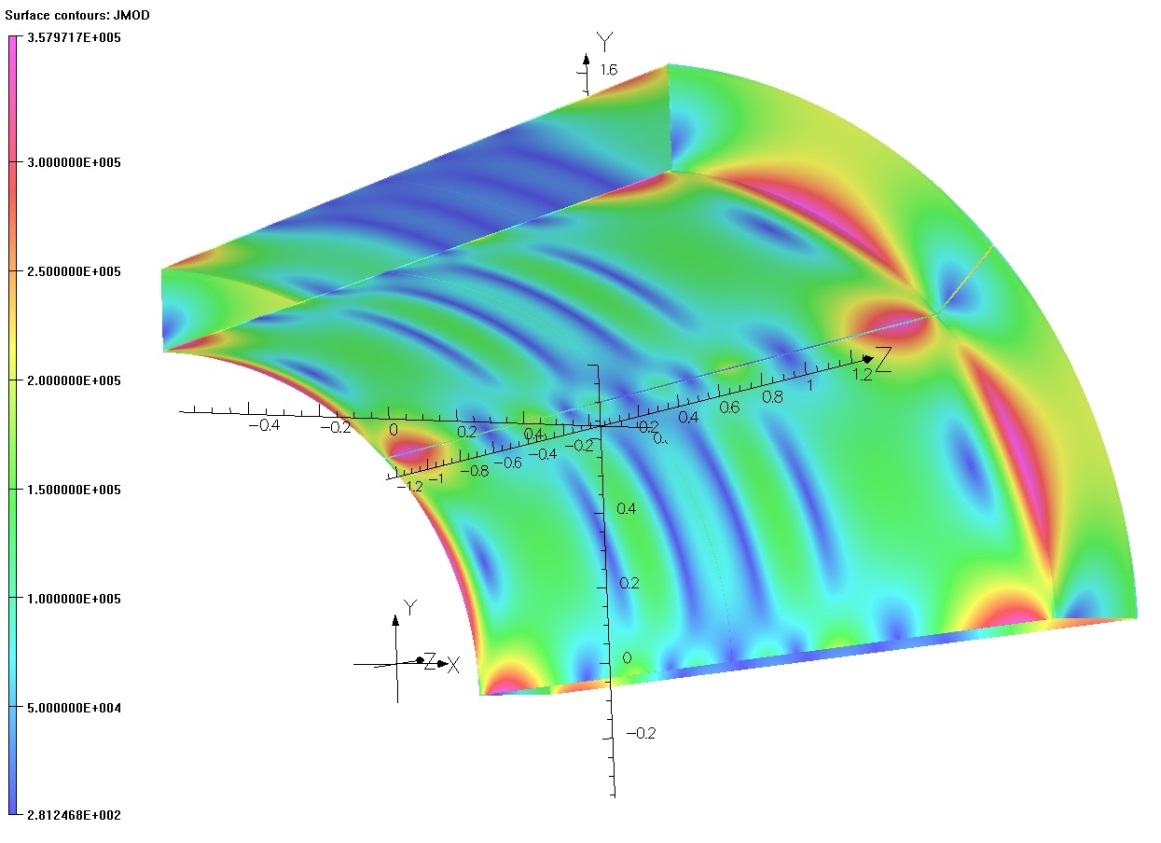 E.Koshurnikov,  GSI, 08.09.2015
8
Influence of screen cuts and material properties on the maximal radial pressure
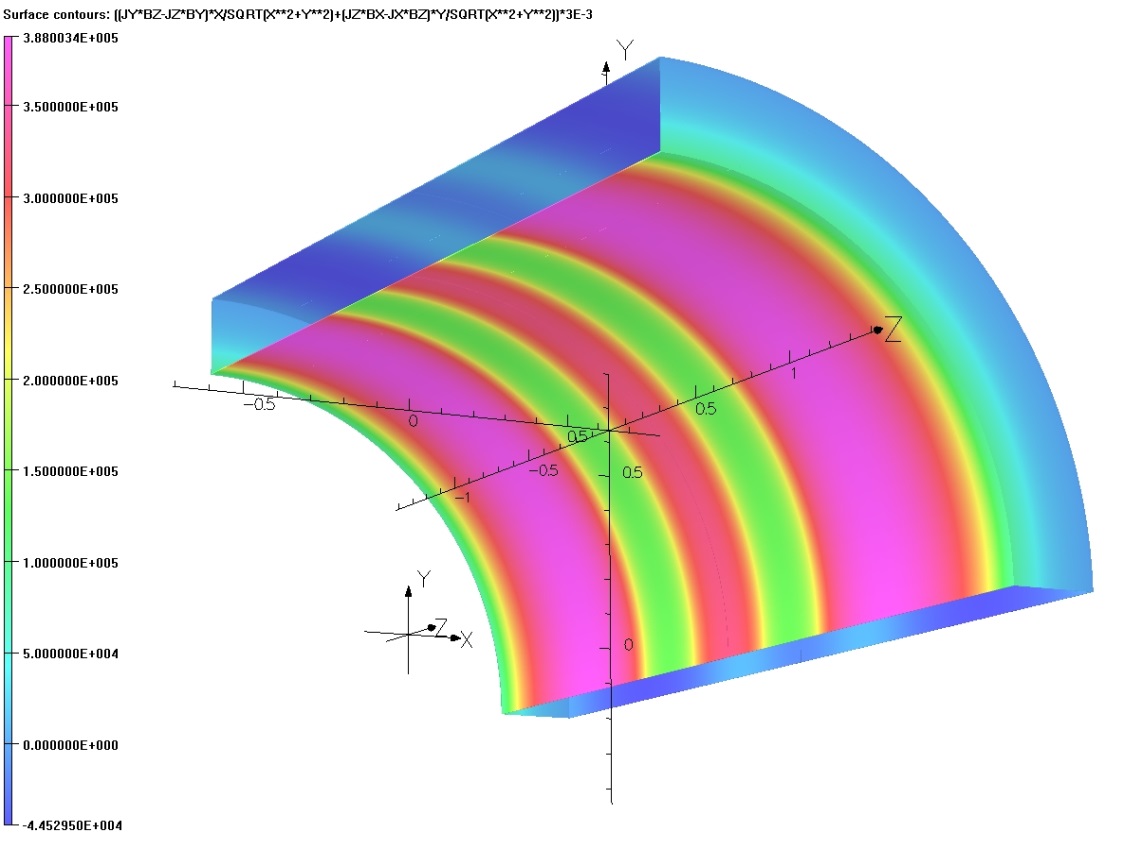 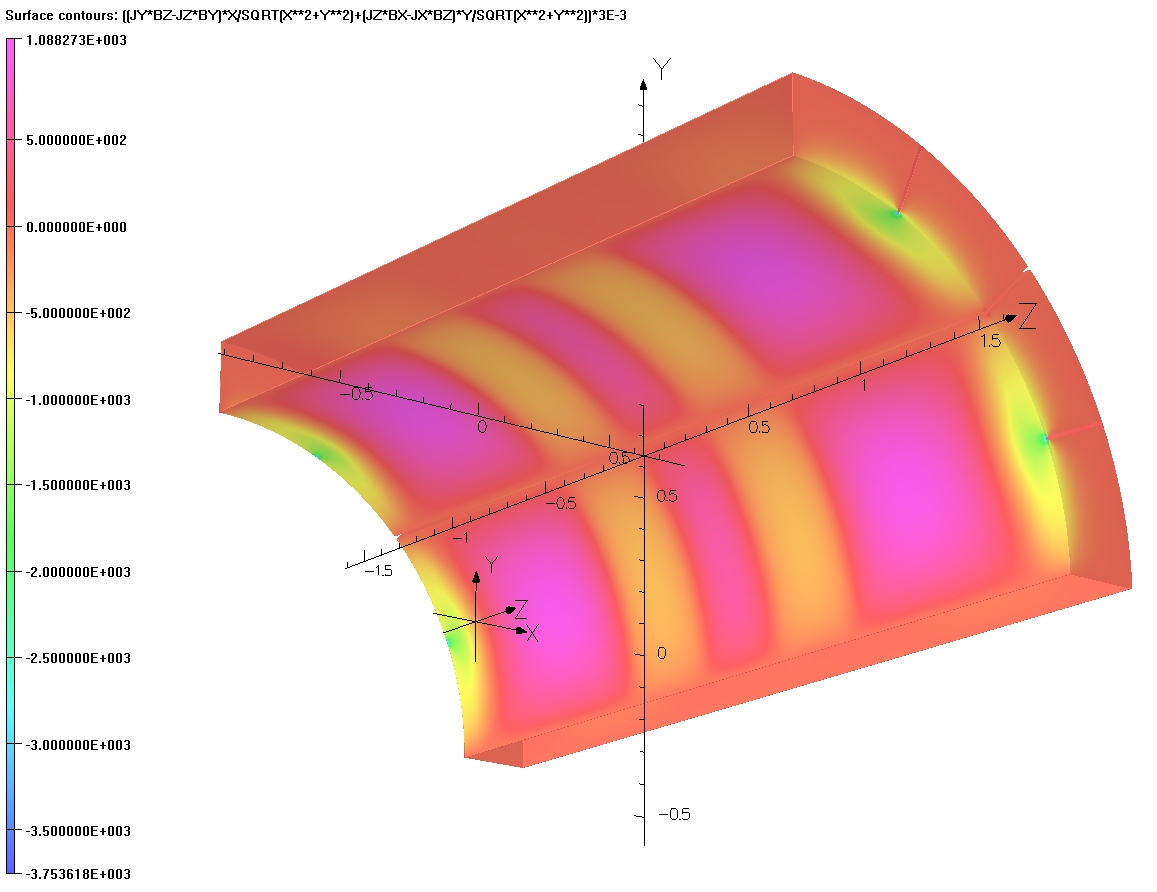 E.Koshurnikov,  GSI, 08.09.2015
9
Influence of screen cuts and material properties on the radial forces applied to the selected regions
Table. The forces (N) acting on the selected regions of the screen
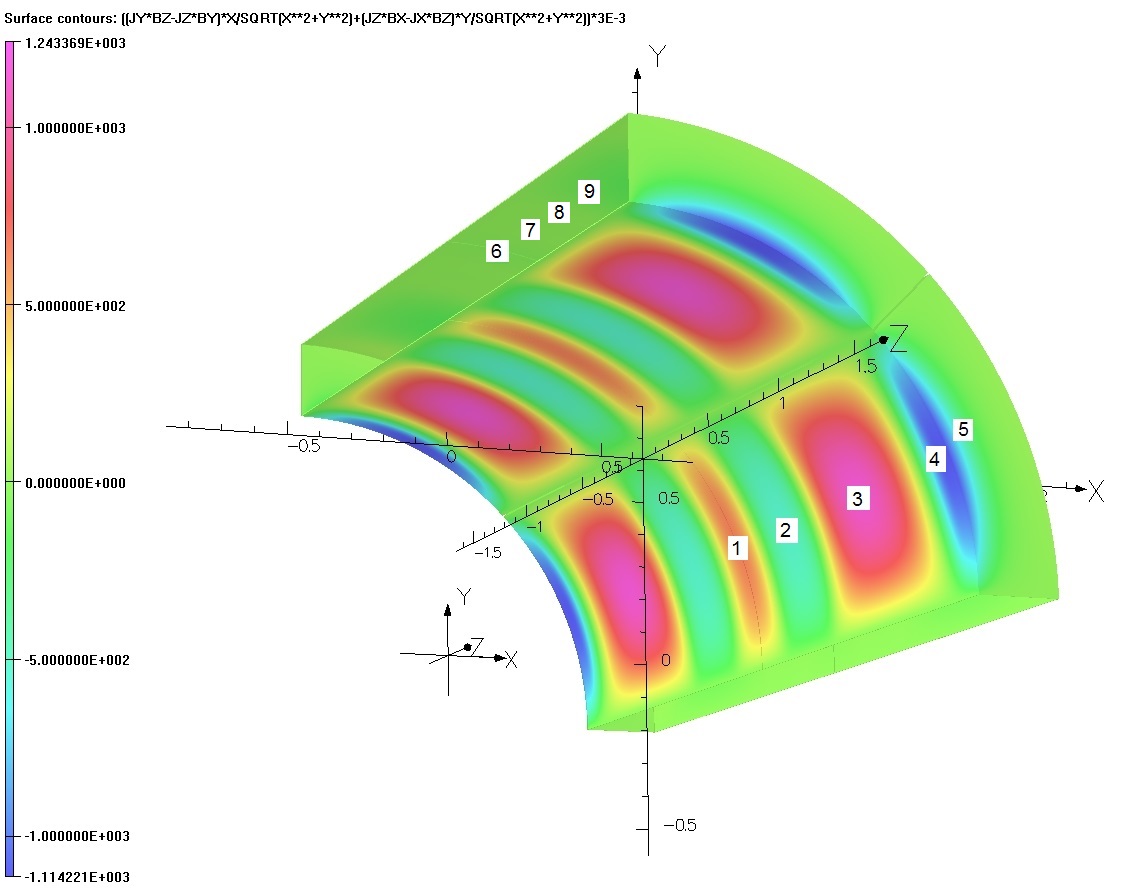 E.Koshurnikov,  GSI, 08.09.2015
10
Maximal current density and magnetic pressure for transient process in the thermal screen
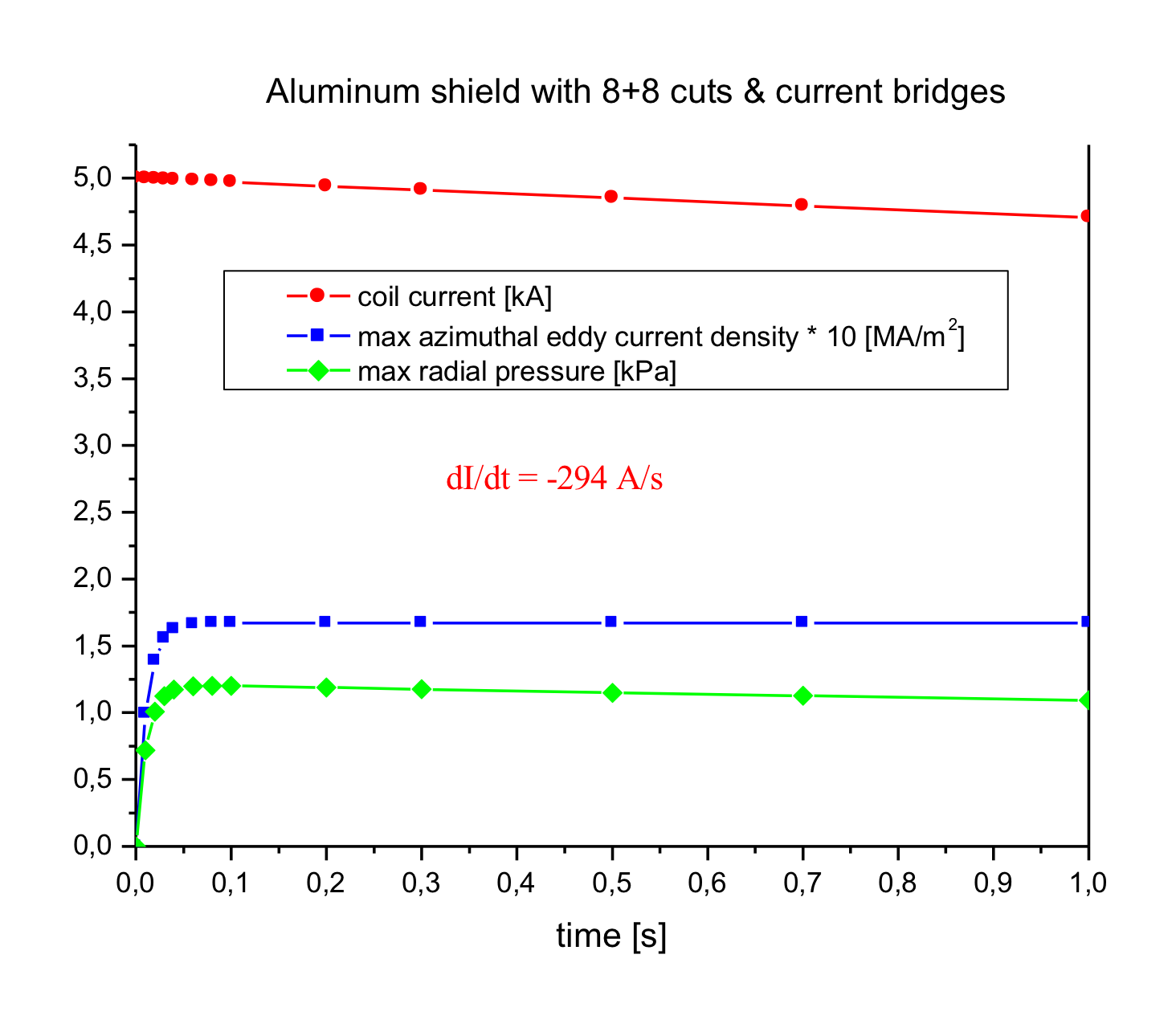 Force applied to the aluminum screens are pulsed nature - the current rise time of a few tenths of a second.
E.Koshurnikov,  GSI, 08.09.2015
11
Arrangement of the cooling circuits on inner and outer shells of the screen separated on octants
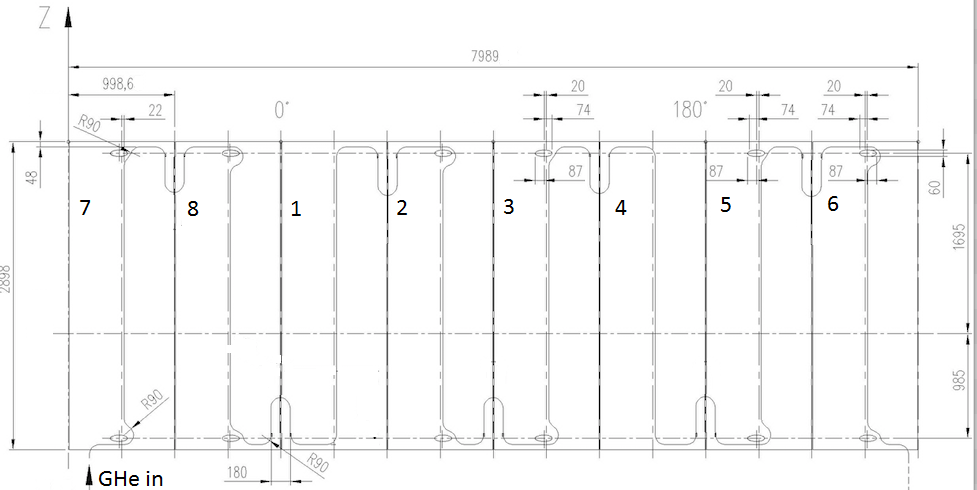 The cooling pipes 12x1 of the outer and inner shells are connected in series. 
The length of the cooling circuit is 62 m.
The cooling pipes on the neighbor plates of the shells are connected trough the thermo-compensation decoupling with high resistance (SS 304, L=0.38 m). The total resistance of one branch of the  ss insulation decoupling R = 0.078 Ohm).
Maximal induced current through  decoupling is 3.8 A  (the forces applied to the decoupling are very low)
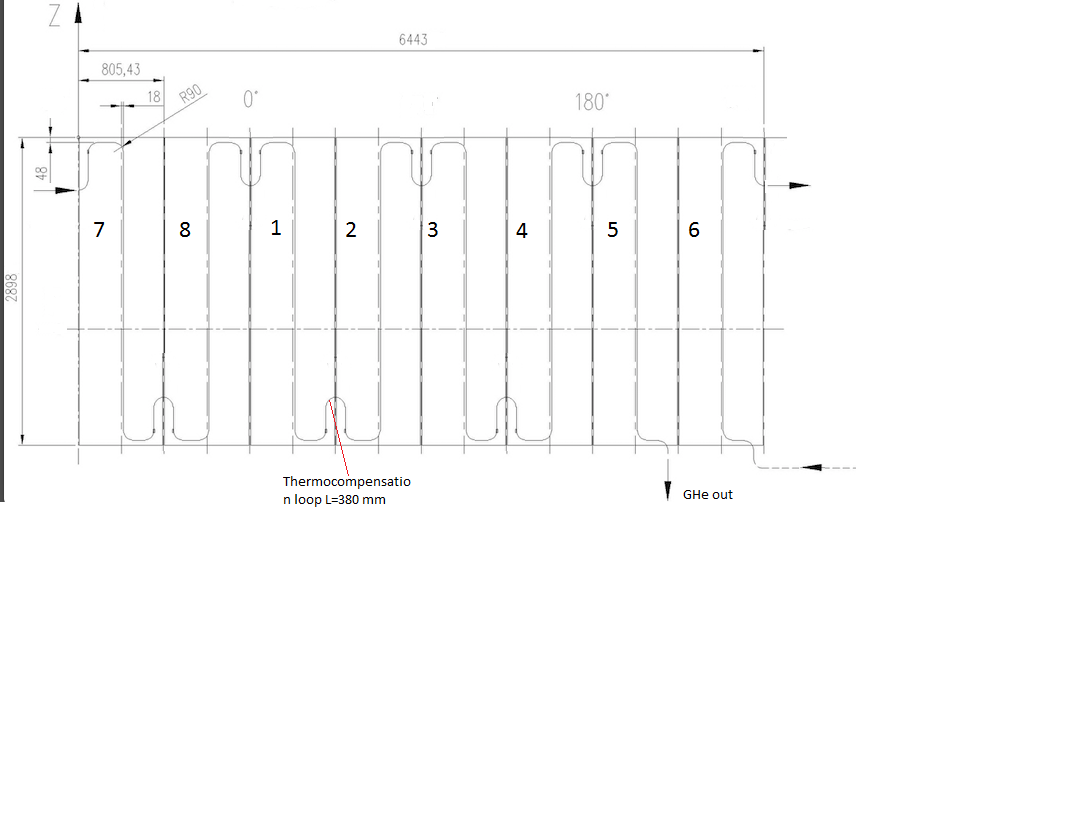 E.Koshurnikov,  GSI, 08.09.2015
12
Copper contact plates
100 mm
Fixation of the cooling pipe to the aluminium shell by blind rivets
50 mm
Cooling pipe 12x1  (copper)
Braizing (welding)
Blind rivets
Aluminium shield
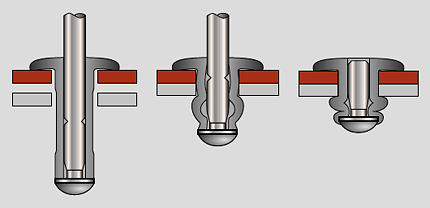 Blind (pop) rivets 
d=6.4 mm, 
Break steam – steel
AMg 3.5
Breaking shear force – 4950 N
ε = αal – αcu =  0.00415 – 0.0032 = 0.00091 
  σ = ε Ecu = 109 Mpa
  Fpipe = σ x Spipe = 3800 N
E.Koshurnikov,  GSI, 08.09.2015
13
Radial support passed through the hole in the outer shell of the thermal screen
E.Koshurnikov,  GSI, 08.09.2015
14
Thermal parameters of the screen
The total heat influx to the thermal screen  because of the supports ≈112 W

Temperature drops on the thermal screen separated on octants at the temperature level 60 K (for  twofold margin of the  heat load) are 
	because of radiation load ≈3 K 
	because of heat influx trough the fiberglass supports ≈5 K. 
                total temperature drop  ≈8 K
The total length of the cooling tubes of the inner and outer screen ≈61.4 m
E.Koshurnikov,  GSI, 08.09.2015
15
Loads applied to the outer shell of an octant of the thermal screen
“+” and “–” indicate the 
direction of radial force. 
“-” means that the screen is 
attracted to the coil 

   - fiberglass support d=8 mm, l=30 mm
   - fiberglass support d=10 mm, l=30 mm

The total number of the  fiberglass supports of 10 mm = 9pcz; 
	of 8 mm = 12 pcs

The total heat influx because of shield supports  = 50 W
It is shown one half of the outer shell
E.Koshurnikov,  GSI, 08.09.2015
16
Loads applied to an octant of the inner shell of the thermal screen
“+” and “–” indicate the direction of 		    radial force. 
“+” means that the screen is attracted to
       the coil 

   - fibreglass support d=8 mm, l=30 mm
   - fibreglass support d=10 mm, l=30 mm

The total number of the  fiberglass supports of 10 mm = 9pcz; 
	of 8 mm = 18 pcs

The total heat influx because of shield supports = 62 W
It is shown one half of the inner shell
E.Koshurnikov,  GSI, 08.09.2015
17
Loads applied to an octant flange of the thermal screen
Fz=103 N
The axial force separates the flange of the screen  from the coil
Shield flange
E.Koshurnikov,  GSI, 08.09.2015
18
Slots in the cryostat shells to take into account temperature deformations of the screen
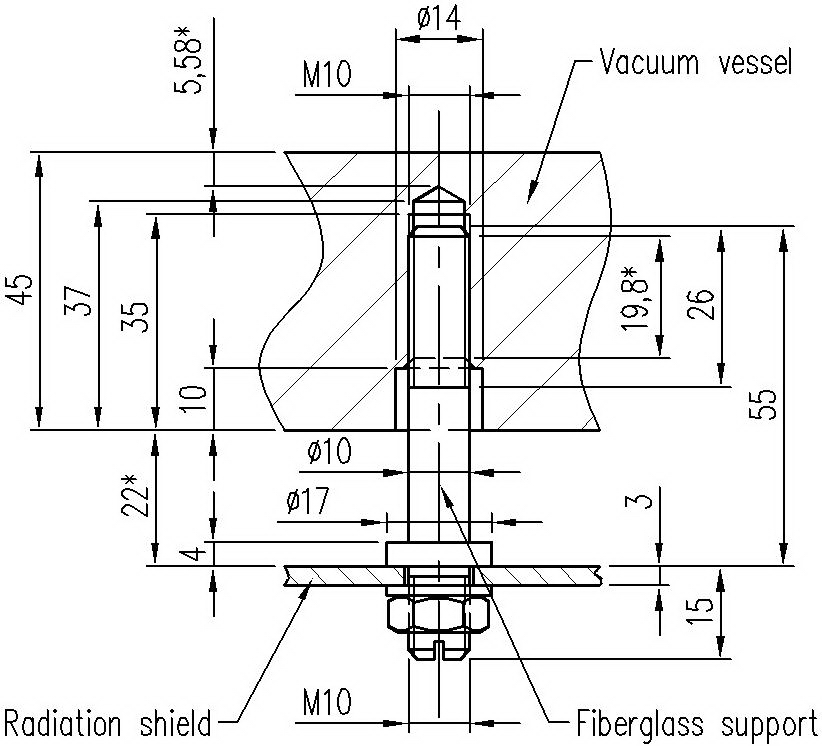 It is shown one half of the inner shell
Support pillar
Maximal length of a slot is 7 mm
E.Koshurnikov,  GSI, 08.09.2015
19
What option is more preferable: quadrants or octants?
Quadrants
The radial force applied to the most critical region of  the inner screen shell is 1.6 time higher in compare with octant option 
Mass of the outer shell of a quadrant is 47 kg 
There are not a lot welding seams on the cooling tubes but the ss decoupling are two time longer	 
Octants
Radial, axial and azimuthal forces applied to the screen parts are essentially lower for this option
Mass of the outer shell of an octant is 23.4 kg only – it is much easy for handling
More welding seams with the thermo-compensation decoupling  but the ss tubes are two time shorter
E.Koshurnikov,  GSI, 08.09.2015
20
How to decrease the forces applied to the radiation shield additionally ?
Discharge rate of the superconducting coil 294 A/sec is rather an aggressive value. The impulse loads acted on the radiation shield are high enough and probably it takes addition supports to withstand them.
This discharge rate was chosen by Renzo many years ago and it looks that we need a revision of that decision. If we decrease the rate the coil temperature would increase from 50 K  up to 60-80 K, but the mechanical loads on the shield and on the support cylinder would be decreased
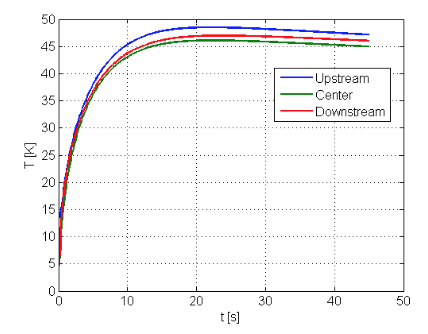 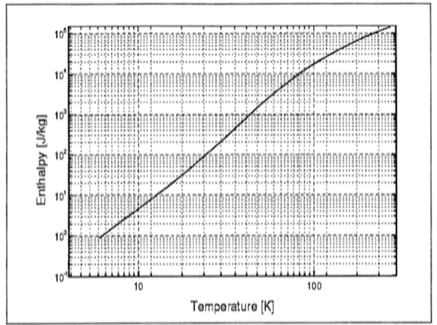 Peak of the coil temperature 45-50 K 
(CERN coputations)
Enthalpy of aluminium as a function of its temperature
E.Koshurnikov,  GSI, 08.09.2015
21
What  remains to be done this year?
to prepare thermal and mechanical analysis  of the radiation screen
to complete the design of the radiation screen on the base of computations
to correct 3D model of the cryostat and control Dewar
to prepare assembly drawings of the main units of the cryostat and control Dewar
E.Koshurnikov,  GSI, 08.09.2015
22
THANK YOU FOR YOUR ATTENTION!
E.Koshurnikov,  GSI, 08.09.2015
23
Arrangement of the cold mass supports and cooling circuits of the screen and cold mass
E.Koshurnikov,  GSI, 08.09.2015
24